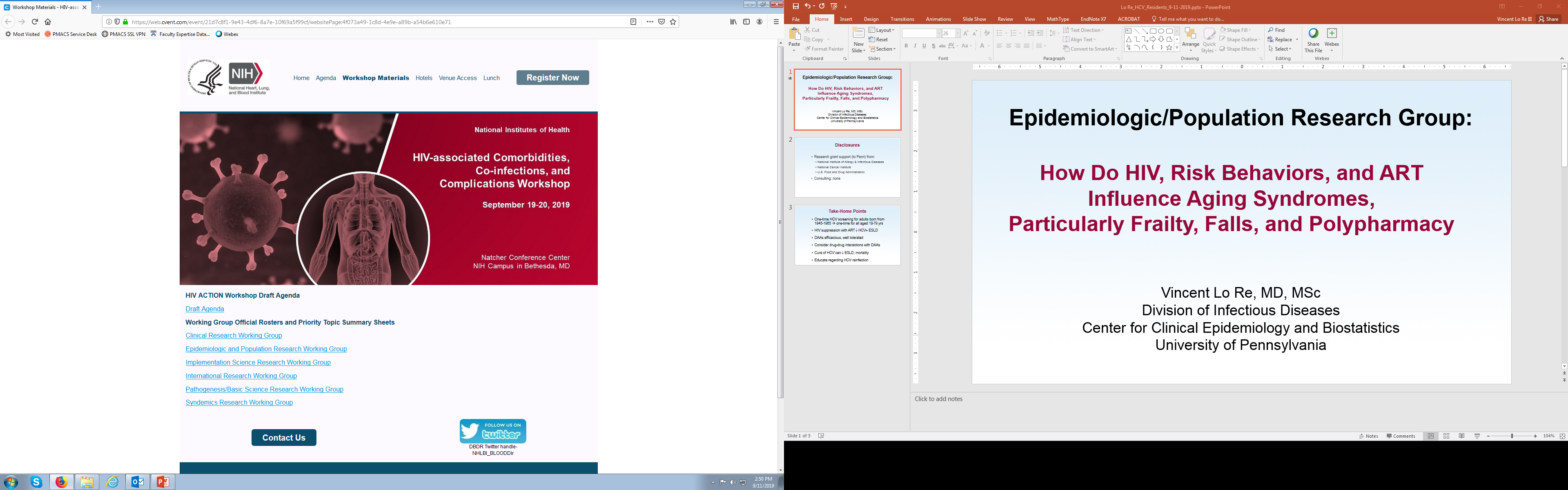 Epidemiologic/Population Research Group:
Neurobehavioral Complications of HIV in the Modern Treatment Era: Challenges and Priorities for the Future
For Neurobehavioral Working Group
Igor Grant, MD
Distinguished Professor
Department of Psychiatry
Director, HIV Neurobehavioral Research Program
University of California San Diego
Neurobehavioral Complications of HIV in the Modern Treatment Era: Challenges and Priorities for the FutureSeptember 19-20, 2019
Writing Group for the Neurocognitive and Mental Health Priorities
CNS involvement continues to be evident even among PWH who receive best treatments. Reports utilizing multiple ascertainment methods indicate that PWH, compared with HIV uninfected, have CNS involvement evidenced by :
		Neurocognitive screening and testing
		Neuroimaging: structural; fMRI, DTI, PET, spectroscopy
		Indicators of neuroinflammation, including BBB leakage
		Indicators of neural injury, and possible processes 				underlying this, eg., protein mismanagement,  					mitochondrial injury
Neurobehavioral Complications of HIV in the Modern Treatment Era: Challenges and Priorities for the FutureSeptember 19-20, 2019
Writing Group for the Neurocognitive and Mental Health Priorities
Persistence of “neuroHIV” matters

Signals possible CNS reservoir that defies eradication
Damages an important organ – the brain
Results in mood and behavioral changes that are critical to HIV control and eradication	
Cognitive difficulties that affect everyday function, adherence, and mortality
Mood [e.g., depression] that affects risk behavior, HIV health, and mortality
Results in decline in personal well-being
Affects public health
Neurobehavioral Complications of HIV in the Modern Treatment Era: Challenges and Priorities for the FutureSeptember 19-20, 2019
PWH with cognitive impairment who are hospitalized have longer, more costly stays, and higher mortality
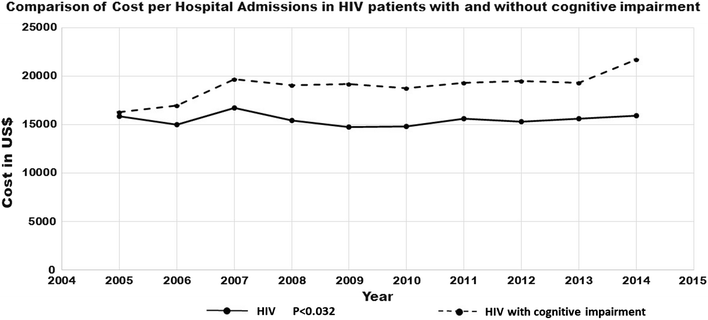 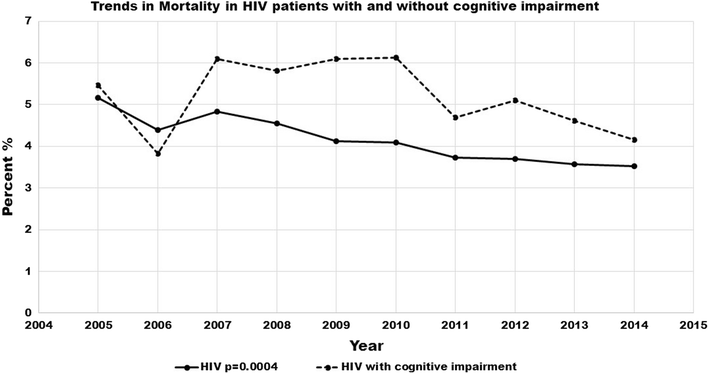 Patel Set al, AIDS & Behavior 2018
Neurobehavioral Complications of HIV in the Modern Treatment Era: Challenges and Priorities for the FutureSeptember 19-20, 2019
Depression negatively impacts HIV care and mortality
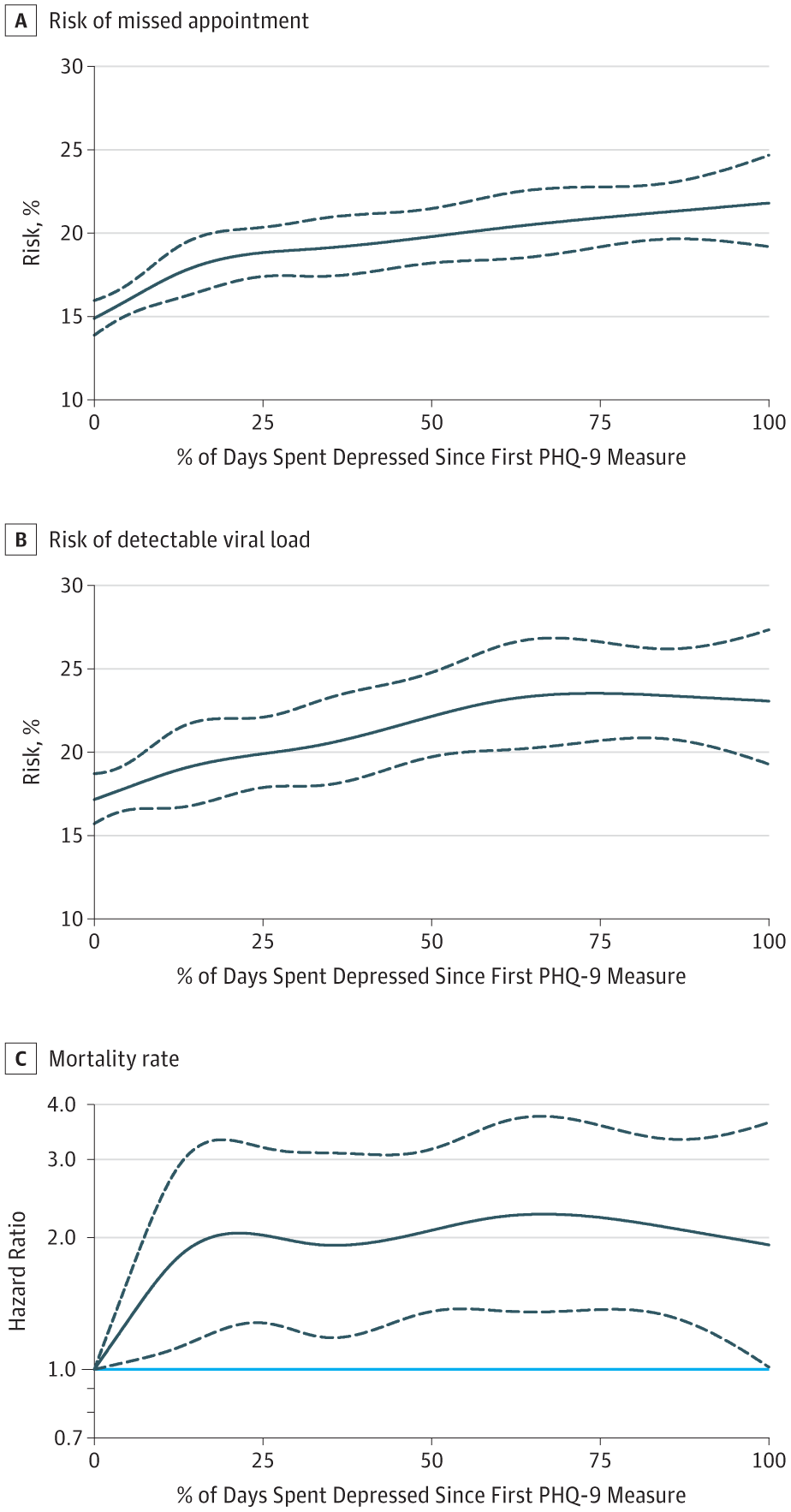 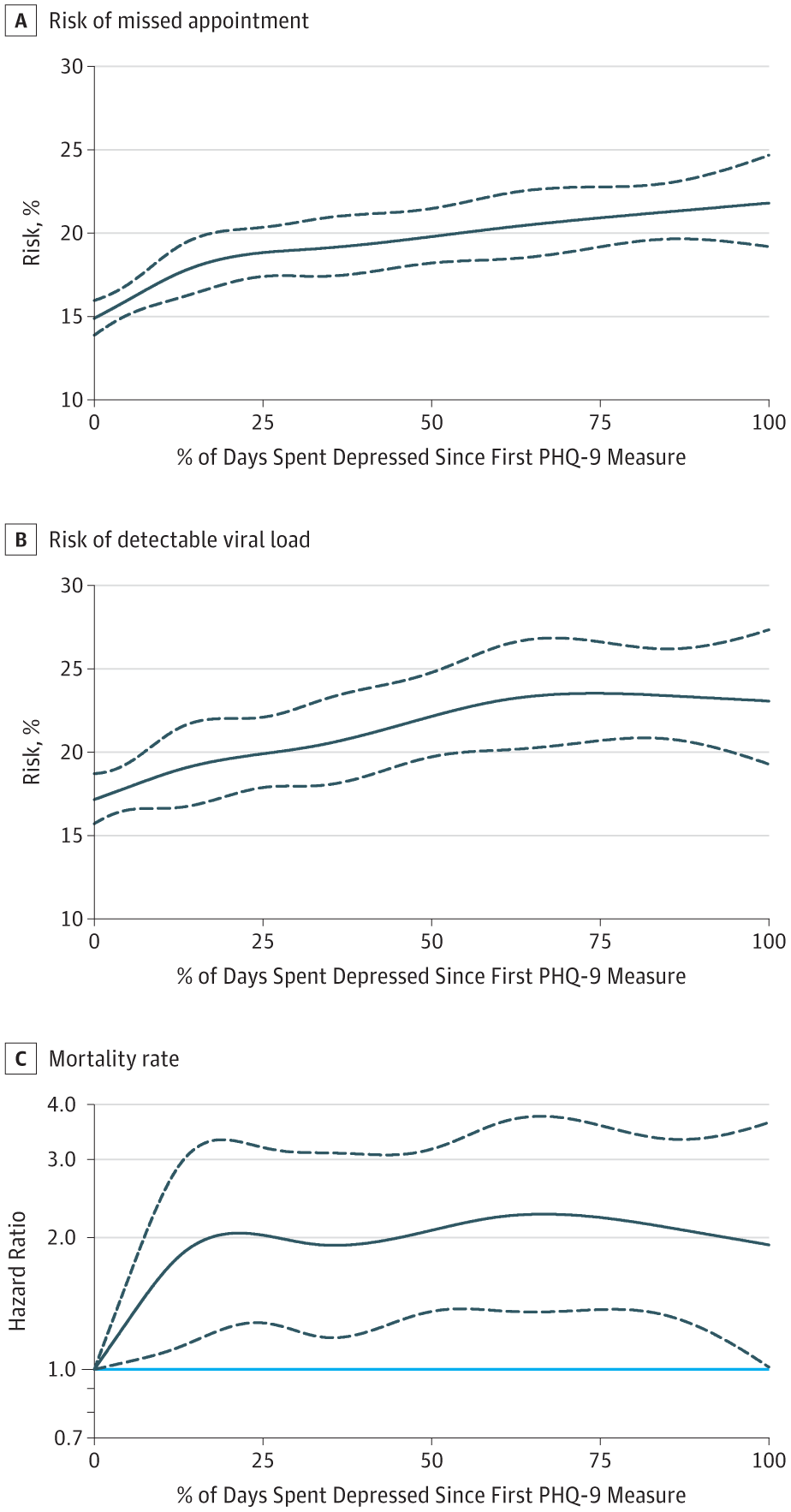 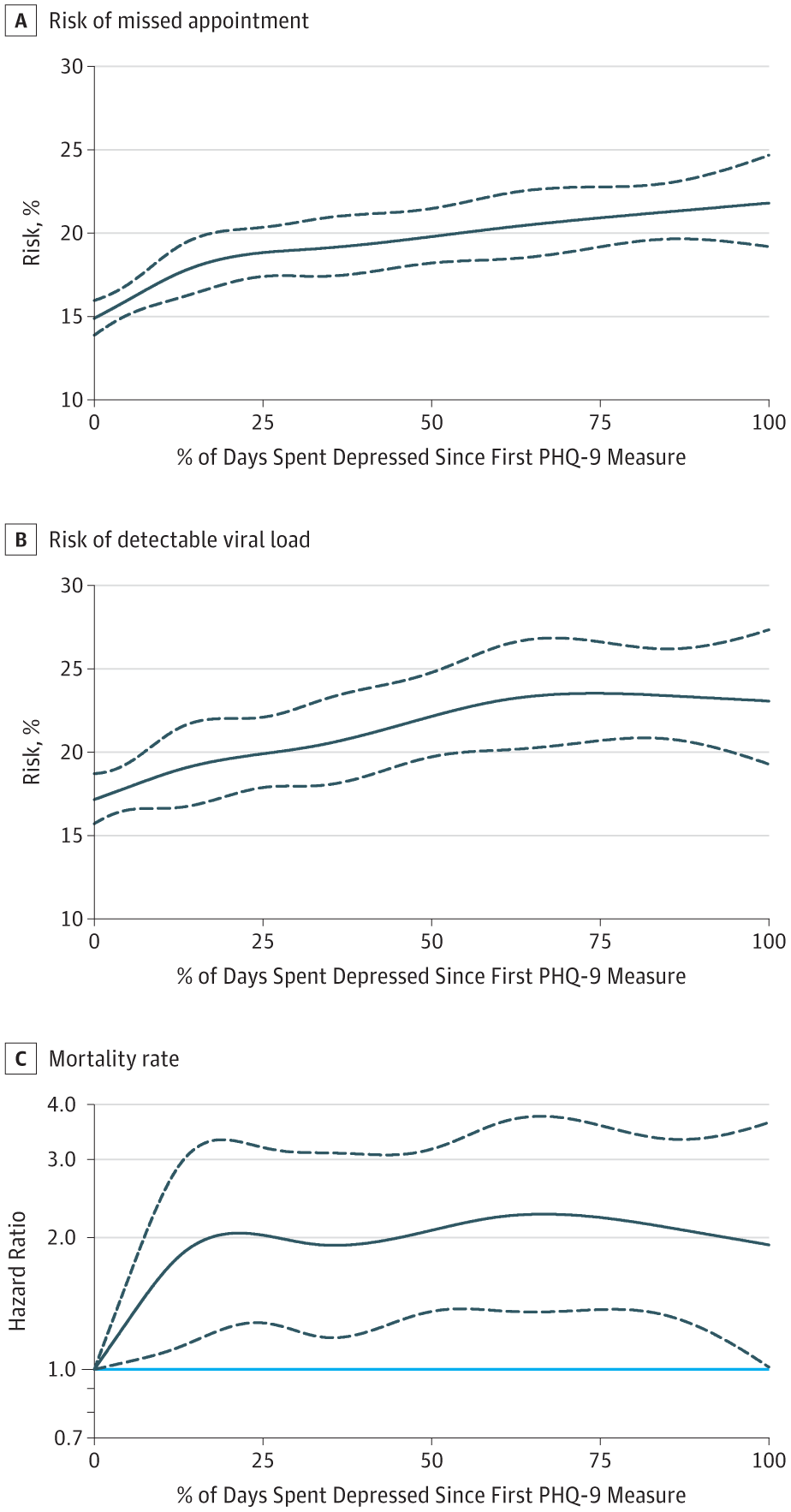 Pence BW et al, JAMA Psychiatry 2018
Neurobehavioral Complications of HIV in the Modern Treatment Era: Challenges and Priorities for the FutureSeptember 19-20, 2019
Writing Group for the Neurocognitive and Mental Health Priorities
Mechanisms of neuroHIV persistence remain poorly understood

Biologic mechanisms [discussed in Session 3]: 
immunopathogenesis; 
microbiome; 
aging/senescence
Comorbidities
Mood disorders and other psychopathology
Substance abuse
Vulnerability due to prior CNS insults
coinfections
Neurobehavioral Complications of HIV in the Modern Treatment Era: Challenges and Priorities for the FutureSeptember 19-20, 2019
Writing Group for the Neurocognitive and Mental Health Priorities
1. What are the incidence and prevalence of neurobehavioral impairment in PWH on cART with and without viral suppression?

2. What is the impact of demographic factors e.g., age, sex, education, race/ethnicity, and socio-economic status on the epidemiology of cognitive impairment and mental health conditions in PWH?

3. What impact do specific comorbidities (e.g., mood disorders, drug addiction, coinfections) have on cognitive and mental health in PWH? Does treatment of such comorbidities improve cognitive function?
Neurobehavioral Complications of HIV in the Modern Treatment Era: Challenges and Priorities for the FutureSeptember 19-20, 2019
Writing Group for the Neurocognitive and Mental Health Priorities
4. How can one systematically differentiate between cognitive impairment that is due to the HIV virus or immune suppression from cognitive impairment due to age-related conditions such as cerebrovascular disease or age-related neurodegenerative conditions?

5. How can we delineate phenotypes of HIV associated cognitive impairment that have value in predicting outcomes, and relate to developing specific prevention and intervention  strategies?

6. What are the factors that promote neurocognitive health and resiliency among PWH? 

7. What are the optimal methods to screen for and confirm cognitive impairment and mental health complications in research and clinical settings for both the United States (US) and resource-limited countries?
Neurobehavioral Complications of HIV in the Modern Treatment Era: Challenges and Priorities for the FutureSeptember 19-20, 2019
Writing Group for the Neurocognitive and Mental Health Priorities
8. How do coinfections, including opportunistic coinfections in low- and middle-income countries, influence cognitive and mental health?

9. How does cognitive and mental health affect the behavior of PWH, including medical adherence, self-efficacy, and risk behavior?

10. How can we improve our ability to assess, monitor and intervene on neurocognitive impairment and mental health “in the field” (i.e., outside of clinical and research settings)? What are the opportunities using mobile technology?
Acknowledgements
Thanks to Ned Sacktor for leading the development of this Working Group discussion document.
We all wish you return to health!

Thank you to contributions by Kevin Robertson, Leah Rubin, David Moore, Scott Letendre, Robert Heaton, Ron Ellis, and Cris Achim.
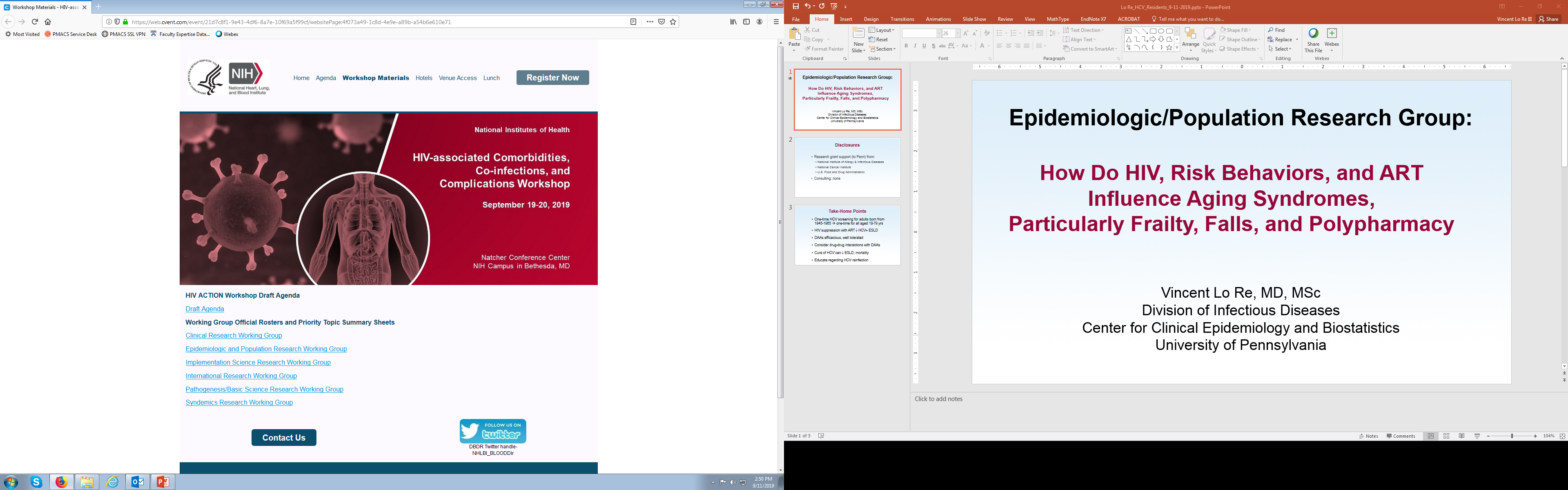 Epidemiologic/Population Research Group:
Neurobehavioral Complications of HIV in the Modern Treatment Era: Challenges and Priorities for the Future
Igor Grant, MD
Distinguished Professor
Department of Psychiatry
Director, HIV Neurobehavioral Research Program
University of California San Diego